TRƯỜNG TIỂU HỌC PHÚC LỢI
CHỦ ĐỀ 4: THIẾT KẾ BÀI TRÌNH CHIẾU
BÀI 1: NHỮNG GÌ EM ĐÃ BIẾT
HOẠT ĐỘNG THỰC HÀNH
1. Nối theo mẫu
Tạo trang trình chiếu mới
Chèn hình
Mở bài trình chiếu
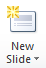 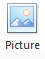 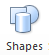 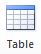 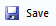 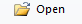 Chèn bảng
Lưu bài trình chiếu
Chèn tranh ảnh
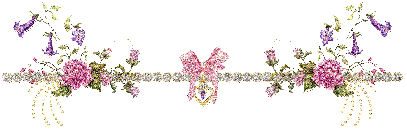 2. Đúng ghi Đ, sai ghi S vào
Chỉ có thể tạo được một trang trình chiếu.
Có thể chèn văn bản, hình vẽ vào trang trình chiếu.
Chỉ chèn được số trang trên trang trình chiếu đầu tiên.
Các trang trình chiếu đều có chung một màu nền
S
Đ
S
S
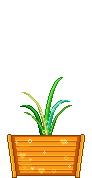 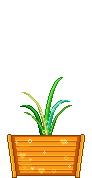 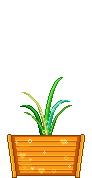 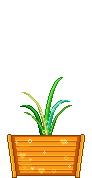 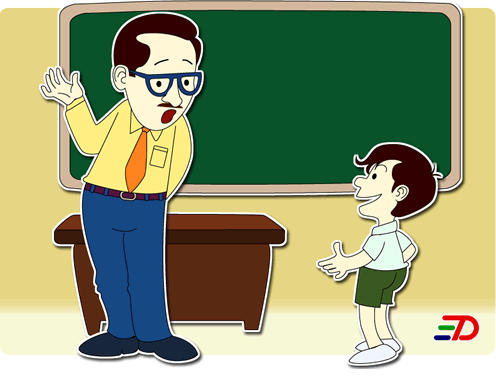 Hãy nhắc lại cách soạn trang trình chiếu?
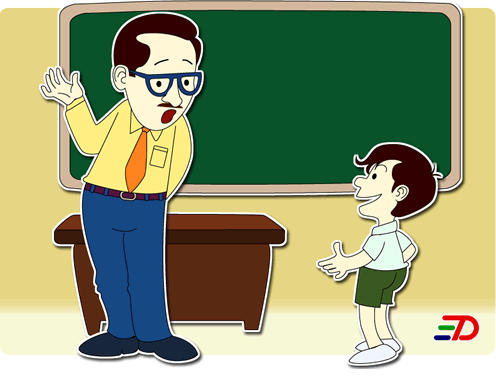 Hãy nhắc lại cách chèn tranh ảnh vào trang trình chiếu?
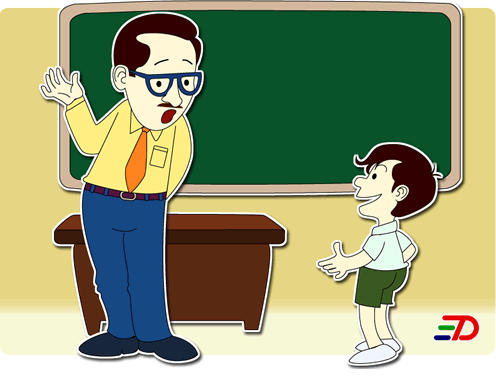 Hãy nhắc lại cách lưu bài trình chiếu?
THỰC HÀNH: Bài 4 trang 80 - SGK
Tiêu chí nhận xét
Trang chiếu ghi đầy đủ tên các mục: Tên bài trình chiếu, tên người trình bày.
Thực hiện trang chiếu đầy đủ theo yêu cầu: đủ ảnh, thay đổi kích thước, vị trí phù hợp.
Văn bản trên trang trình chiếu có phông chữ, cỡ chữ, màu sắc phù hợp.
Bài trình chiếu được lưu đúng trên và đúng thư mục.
THUYẾT TRÌNH
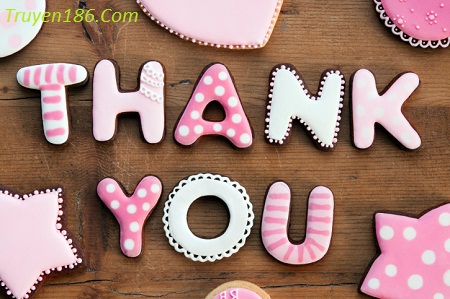